IS204
System Analysis and Design 
System Development
 Organizational and Business Context
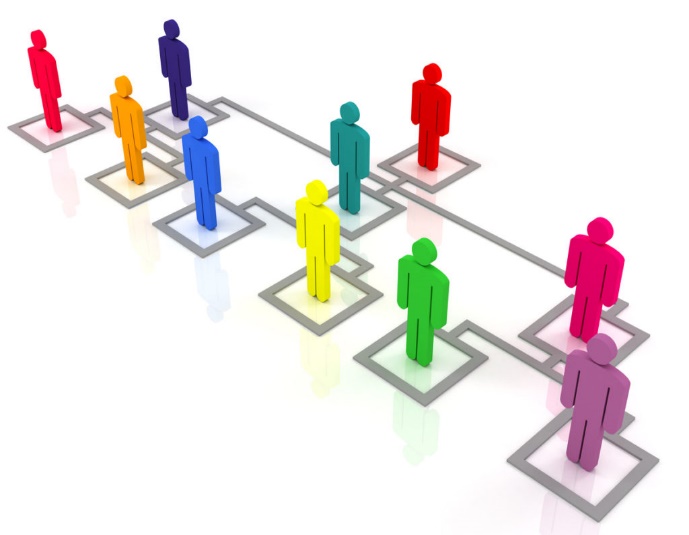 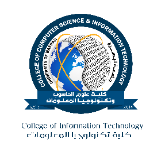 COMPUTER INFORMATION SYSTEM DEPARTMENT				ASS.LEC. ZAINAB H. ALFAYEZ
Systems That Solve Business Problems
System: interrelated components functioning together to achieve an outcome.
 Information systems: collection of interrelated components that collect, process, store, and provide as output information needed to complete tasks.
 Subsystem: part of a larger system.
Functional decomposition: dividing a system into smaller subsystems and components.
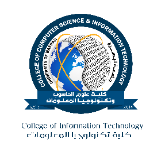 COMPUTER INFORMATION SYSTEM DEPARTMENT				ASS.LEC. ZAINAB H. ALFAYEZ
Information Systems and Subsystems
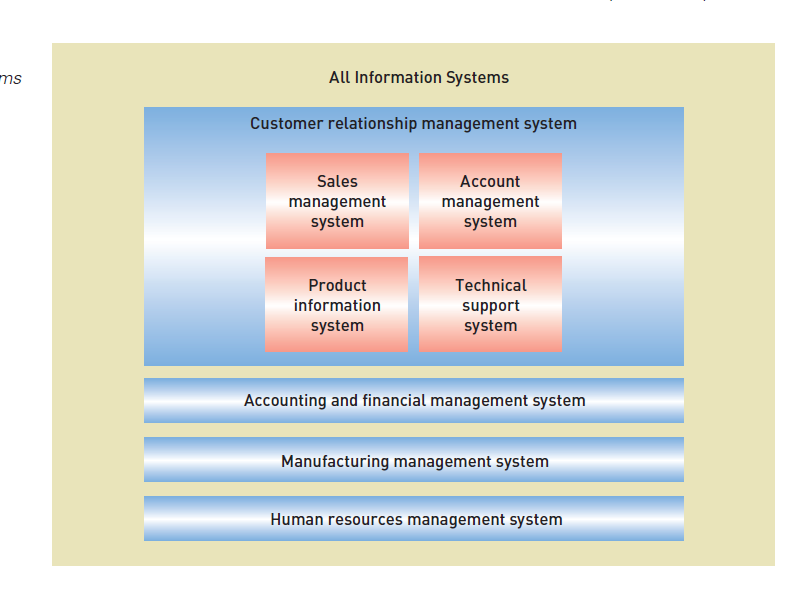 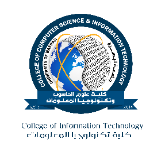 COMPUTER INFORMATION SYSTEM DEPARTMENT				ASS.LEC. ZAINAB H. ALFAYEZ
Information Systems and Components
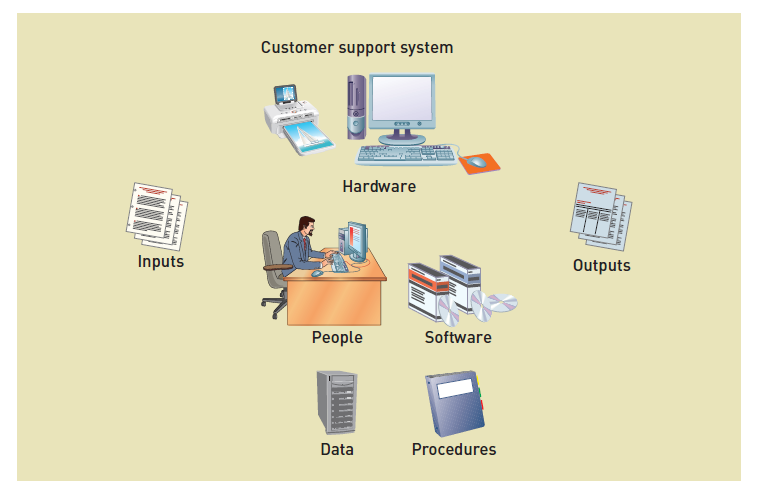 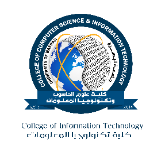 COMPUTER INFORMATION SYSTEM DEPARTMENT				ASS.LEC. ZAINAB H. ALFAYEZ
System Boundary vs. AutomationBoundary
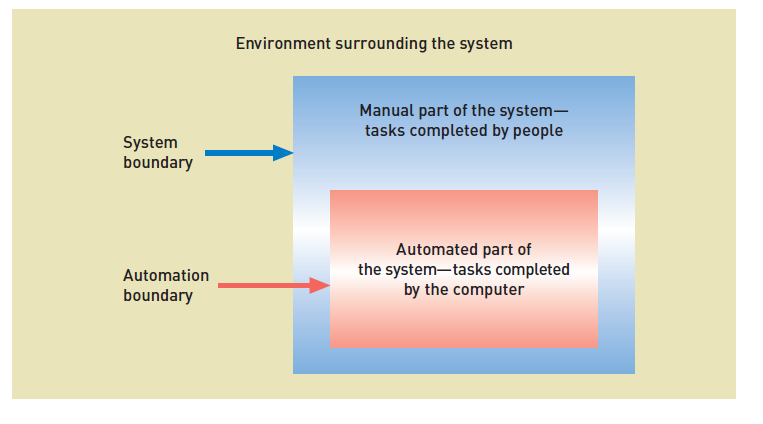 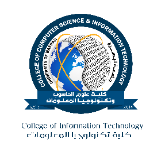 COMPUTER INFORMATION SYSTEM DEPARTMENT				ASS.LEC. ZAINAB H. ALFAYEZ
Types of Information Systems
Customer relationship management (CRM) system: a system that supports marketing, sales, and service operations involving direct and indirect customer interaction.
Supply chain management (SCM) system: a system that seamlessly integrates product development, product acquisition, manufacturing, and inventory management.
Accounting and financial management (AFM) system: a system that records accounting information needed to produce financial statements and other reports used by investors and creditors.
Human resource management (HRM) system: a system that supports such employee-related tasks as payroll, benefits, hiring, and training.
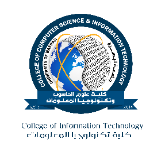 COMPUTER INFORMATION SYSTEM DEPARTMENT				ASS.LEC. ZAINAB H. ALFAYEZ
Types of Information Systems
Manufacturing management system: a system that controls internal production processes that turn raw materials into finished goods.
Knowledge management system (KMS): a system that supports the storage of and access to documents from all parts of the organization.
Collaboration support system (CSS): a system that enables geographically distributed personnel to collaborate on projects and tasks.
Business intelligence system: a system that supports strategic planning and executive decision making.
Enterprise resource planning (ERP): a process in which an organization commits to using an integrated set of software packages for key information systems
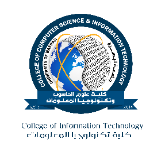 COMPUTER INFORMATION SYSTEM DEPARTMENT				ASS.LEC. ZAINAB H. ALFAYEZ
Types of Information Systems
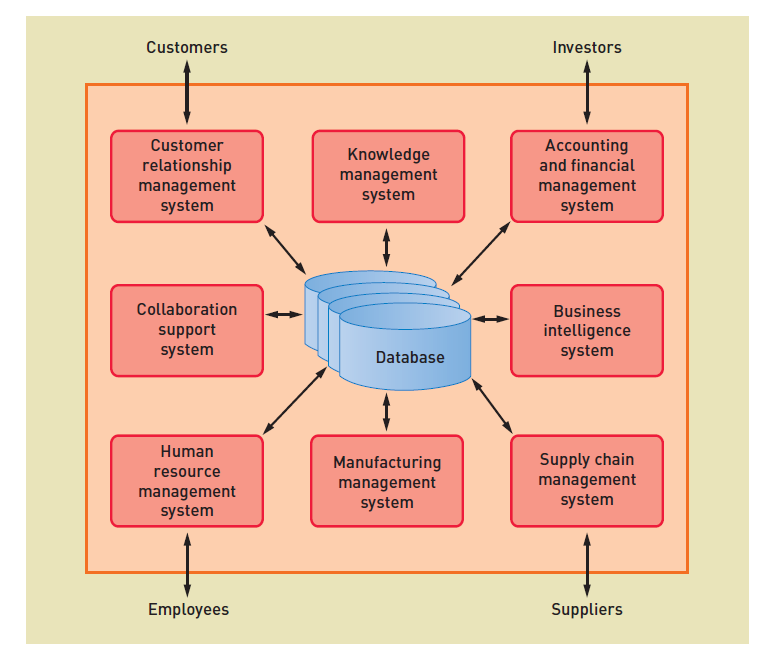 Database?